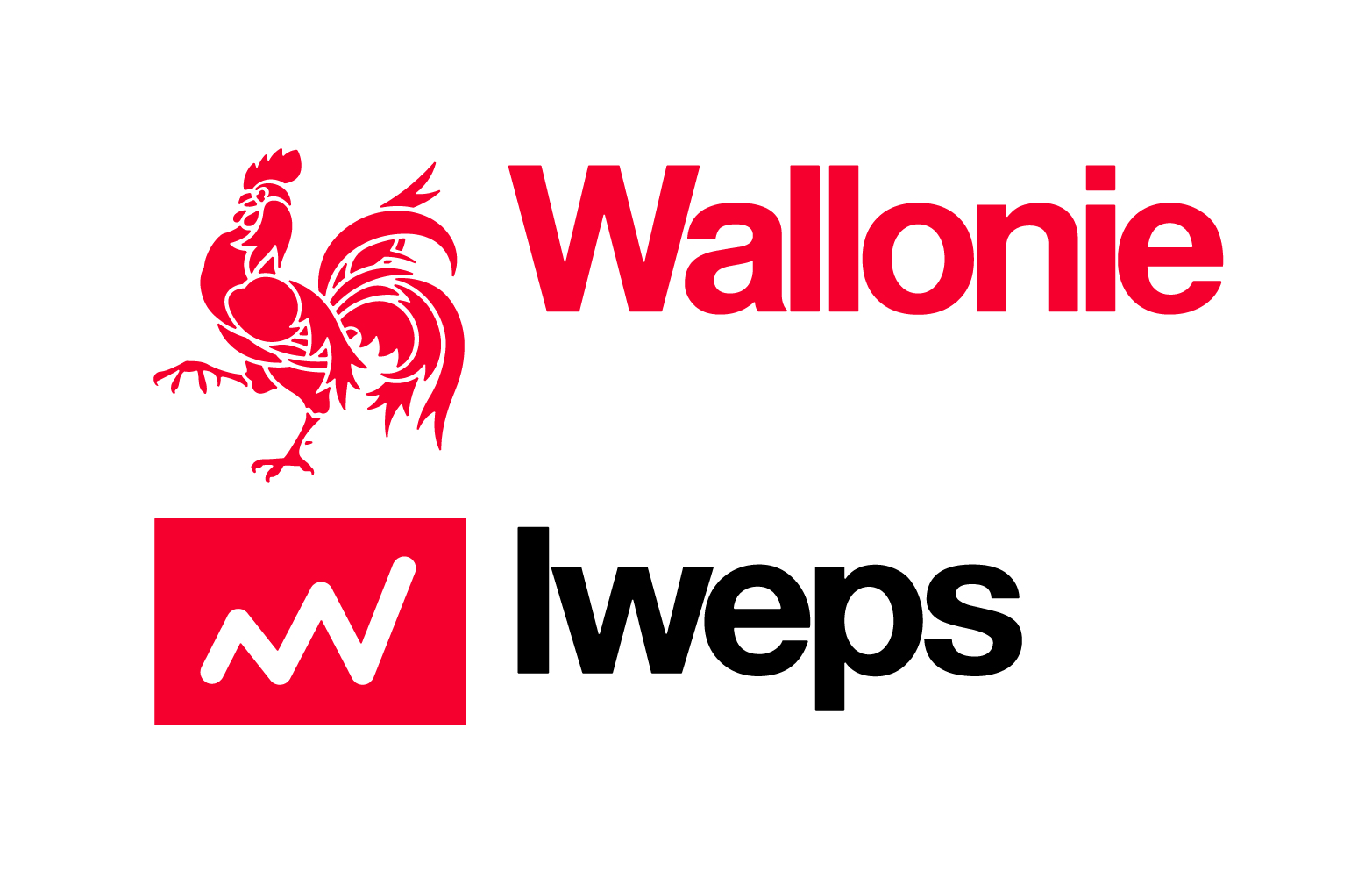 La Digitalisation de l’administration publique wallonne
Etat des lieux et perspectives
Vincent CALAY  
v.calay@iweps.be 

Vernissage exposition « Space girls Space Women » 
Parlement de Wallonie - 23 septembre 2019
Introduction
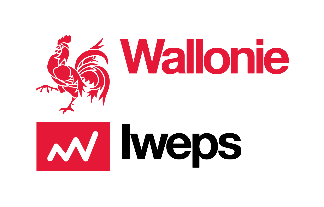 Structure et lignes directrices du projet
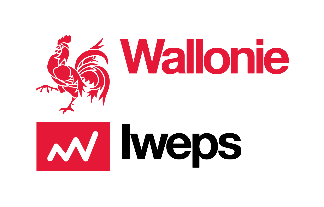 Structure du projet
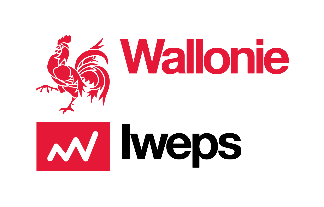 Méthode de travail
Etat des RH associées à la digitalisation
Etat des flux financiers associés à la digitalisation
Analyse quantitative
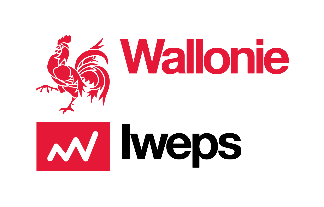 La digitalisation de l’administration publique wallonne: un état des lieux
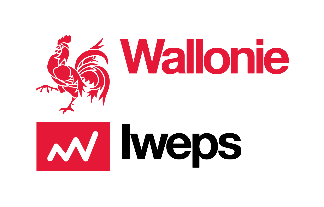 Etat des lieux
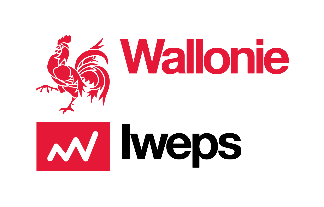 La digitalisation des administrations publiques: un référentiel mondial
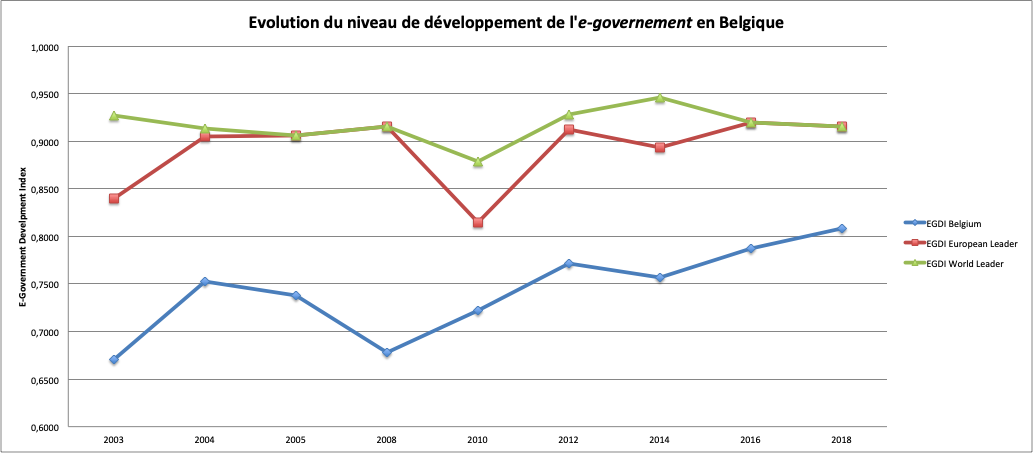 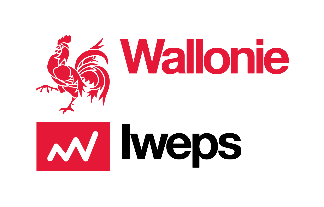 ∆
La digitalisation des administrations publiques: un référentiel mondial
Principes de gestion de la digitalisation des administrations publiques d’après l’OCDE
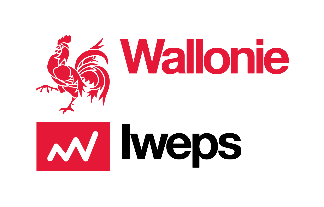 ∆
La digitalisation des administrations publiques régionales en Belgique: quelques repères
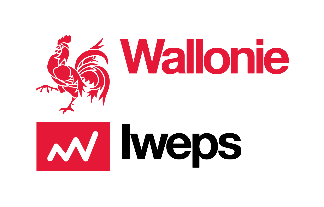 [Speaker Notes: Etude de cas intégrés dans la phase rétrospective]
La digitalisation du SPW: principaux enjeux
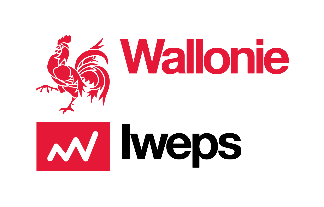 La digitalisation du SPW: les ressource stratégiques
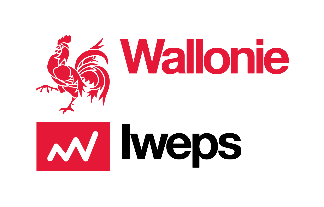 Modèles de la digitalisation du SPW
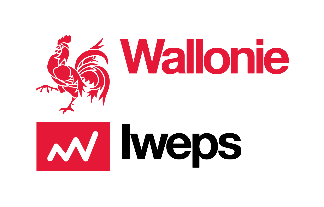 Une administration connectée: les modèles collaboratif et partenarial
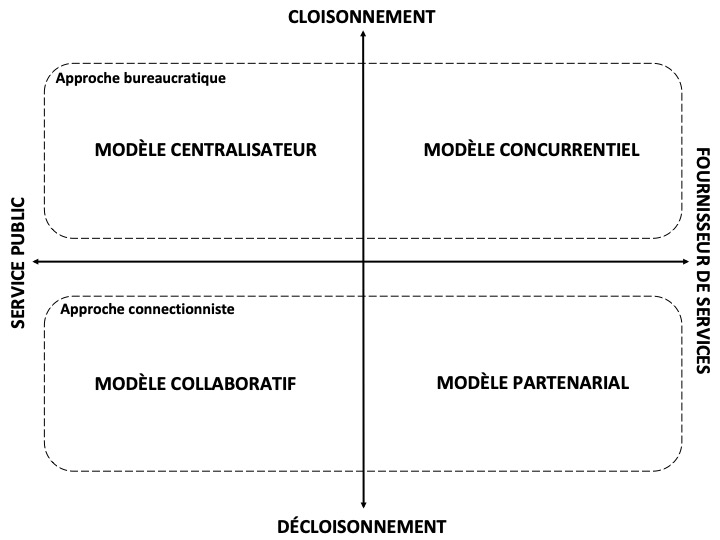 Modèle collaboratif
Partage et mutualisation: patrimoine commun de données et de solutions
Logique de service public
Relations entre acteurs publics et privés ouvertes et horizontales (écosystèmes, réseaux, communautés,…)
Logiques de crowdsourcing
Démonétarisé/collaboratif

Modèle partenarial
Contractualisation des rapports entre parties prenantes en interne aux administrations et avec des partenaires externes
Travail sur la valeur ajoutée des services administratifs
Logique de fournisseur de service
Logique d’échange commercial et monétarisé
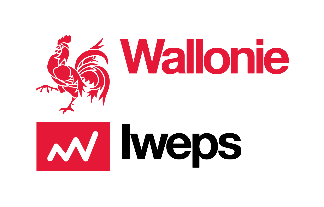 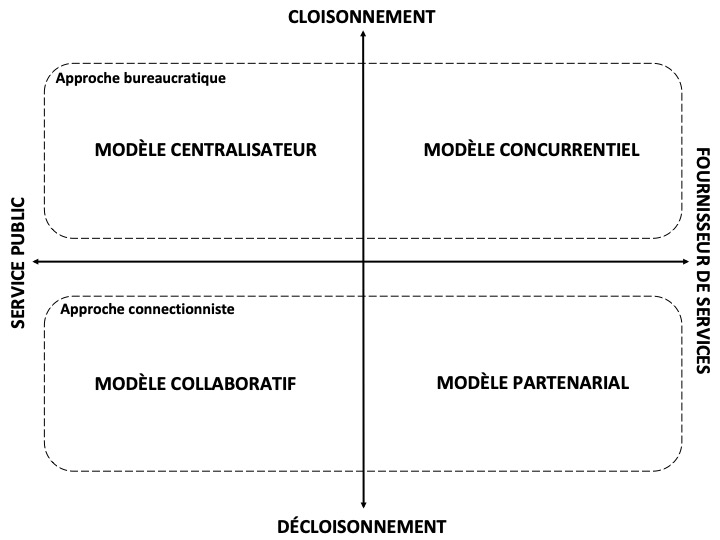 Modèle centralisateur
Spécialisation technique
Vision linéaire des rapports entre parties prenantes
Fragmentation des outils
Dette applicative
Relation de cloisonnement: sécurité informatique

Modèle concurrentiel
Limitation des rapports avec l’environnement extérieur
Cloisonnement des rapports
Marché publics
Logique d’échange commercial et monétarisé
Une administration bureaucratique: les modèles centralisateur et concurrentiel
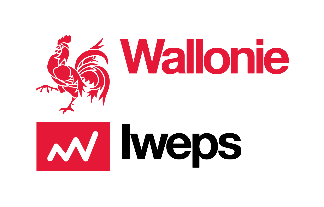 Principales recommandations de l’étude
La boîte à outils de la digitalisation
La gouvernance informatique du SPW 1/3
La gouvernance informatique du SPW 2/3
La gouvernance informatique du SPW 3/3
La relation aux usagers
Le développement d’une administration « datacentrique »
Les solutions informatiques métiers dans un contexte d’ouverture
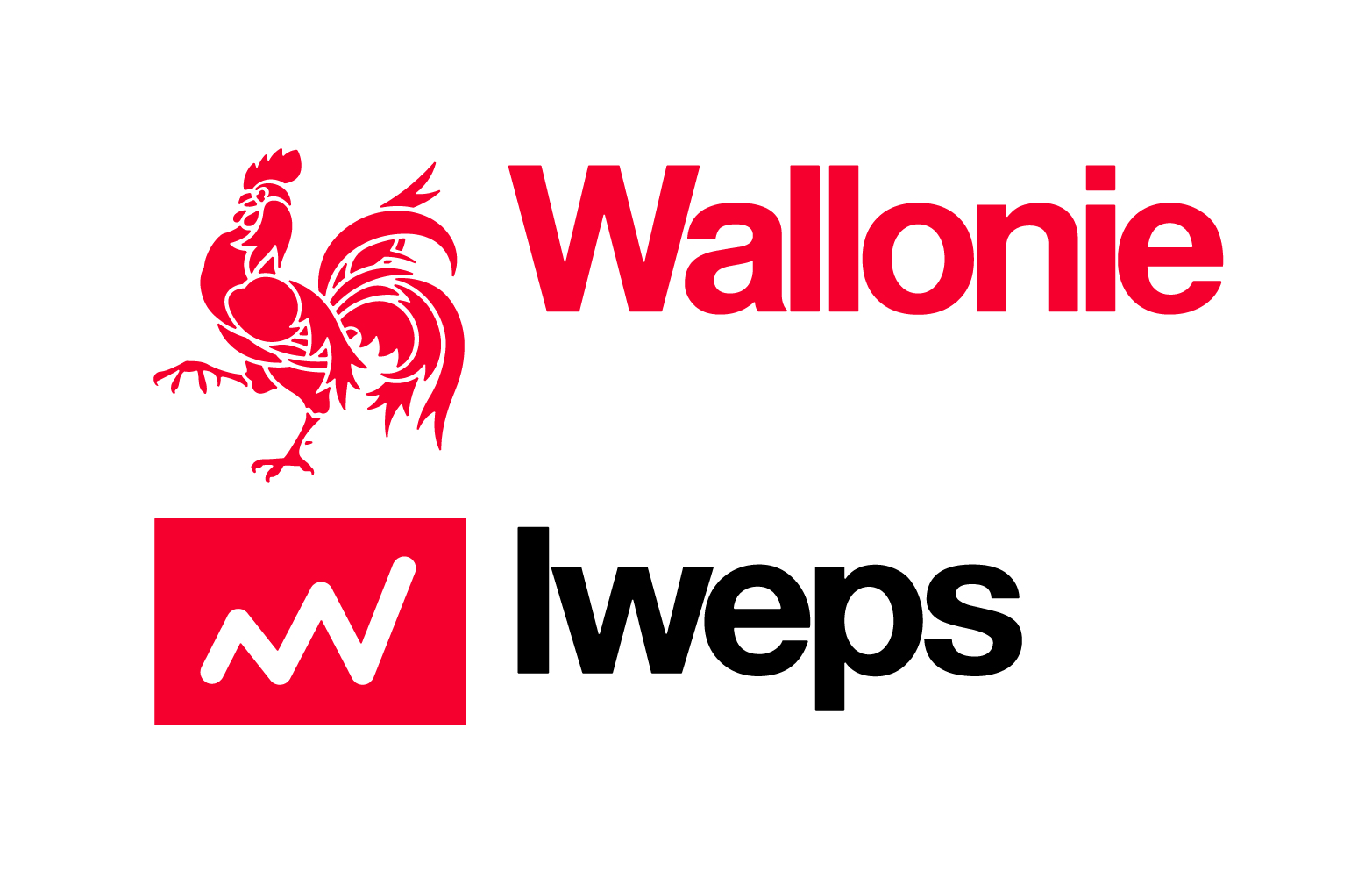 Merci de votre attention!
www.iweps.be

v.calay@iweps.be